UNASUS – UNIVERSIDADE ABERTA DO SUSUFPEL – UNIVERSIDADE FEDERAL DE PELOTASDEPARTAMENTO DE MEDICINA SOCIALESPECIALIZAÇÃO EM SAÚDE DA FAMÍLIA
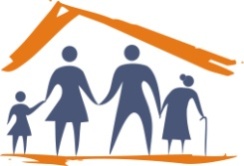 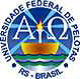 Melhoria da Atenção aos Portadores de Hipertensão Arterial Sistêmica e Diabetes Mellitus na UBS Sede, em Alecrim-RS.
 
Autor: Vinicius Rauber Joner
 
 
 
 
 
 
 
 
 
 
 
Pelotas, 2014.
Introdução
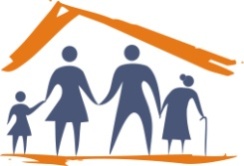 Avanço da qualidade de saúde e expectativa de vida da população

 Atenção aos agravos de caráter crônico

Alta prevalência de HAS e DM

Importância de ação programática – qualidade de saúde
O Município de Alecrim
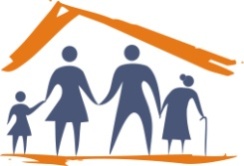 7045 habitantes (IBGE, 2010)

 Percentual significativo de idosos
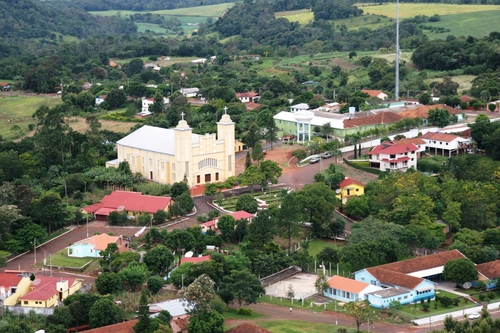 Características da UBS
UBS Sede  -3 equipes de saúde 

ESF  - UBS mista

Equipe Esquina Santa Inês

Médico, Equipe de enfermagem, ACS, Dentista e ASB

Apoio – Psicológa, Assistente Social e Fisioterapia
Situação da ação programática antes da Intervenção
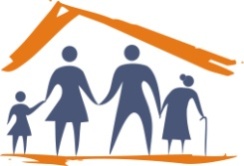 Boa cobertura da população HAS e DM

Carência na qualidade do atendimento

Ausência de protocolo para os agravos

Grupos de HIPERDIA e palestras eventuais
Objetivo Geral
Qualificar o atendimento no Programa de Atenção aos Diabéticos e Hipertensos da UBS Sede em Alecrim - RS
Metodologia - Ações
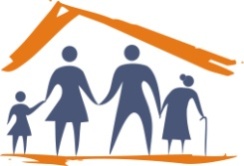 Ampliação da cobertura para 20% dos hipertensos e diabéticos;

Monitoramento de exame clínico adequado;

Solicitação de exames complementares;

Prescrição de medicamentos da farmácia popular;

Avaliação de  atendimento odontológico;
Metodologia - Ações
Busca dos usuários faltosos;

Implantação de ficha espelho;

Organizar práticas coletivas de educação  e promoção da saúde envolvendo outros profissionais;
Logística
Cadernos de Atenção Básica de HAS e DM - MS (2013)

Fichas-espelho específicas

Revisão semanal e nos grupos – médico e enfermeira

Planilha de dados e livro ata
Logística
Capacitação e envolvimento da equipe;

Discussão sobre as ações e dificuldades;

Reorganização dos grupos de atividade educativa;

Organização da agenda de consultas;

Busca ativa de faltosos;
Logística
Atendimento de urgências sem agendamento;

Avaliação da saúde bucal – agendamento;

Visitas domiciliares – manhãs de quartas-feiras

Presença do médico, equipe de enfermagem e ACS
Objetivo: Ampliar a cobertura à hipertensos e/ou diabéticos
Meta: Cadastrar 20% dos hipertensos da área de abrangência no Programa de Atenção à Hipertensão Arterial e à Diabetes Mellitus da UBS
Objetivo: Ampliar a cobertura à hipertensos e/ou diabéticos
Meta: Cadastrar 20% dos diabéticos da área de abrangência no Programa de Atenção à Hipertensão Arterial e à Diabetes Mellitus da UBS
Objetivo: Melhorar a qualidade da atenção a hipertensos e/ou diabéticos.
Meta: Realizar exame clínico apropriado em 100% dos hipertensos
Objetivo: Melhorar a qualidade da atenção a hipertensos e/ou diabéticos.
Meta: Realizar exame clínico apropriado em 100% dos diabéticos
Objetivo: Melhorar a qualidade da atenção a hipertensos e/ou diabéticos.
Meta: Garantir a 100% dos hipertensos a realização de exames complementares em dia de acordo com os protocolos.
Objetivo: Melhorar a qualidade da atenção a hipertensos e/ou diabéticos.
Meta: Garantir a 100% dos diabéticos a realização de exames complementares em dia de acordo com os protocolos.
Objetivo: Melhorar a qualidade da atenção a hipertensos e/ou diabéticos.
Meta: Priorizar a prescrição de medicamentos da farmácia popular para 100% dos hipertensos cadastrados
Objetivo: Melhorar a qualidade da atenção a hipertensos e/ou diabéticos.
Meta: Priorizar a prescrição de medicamentos da farmácia popular para 100% dos diabéticos cadastrados
Objetivo: Melhorar a qualidade da atenção a hipertensos e/ou diabéticos.
Meta: Priorizar a prescrição de medicamentos da farmácia popular para 100% dos diabéticos cadastrados
Objetivo: Melhorar a qualidade da atenção a hipertensos e/ou diabéticos.
Metas: Realizar a avaliação da necessidade de atendimento odontológico em 100% dos hipertensos  e diabéticos cadastrados 

Resultado: Avaliação de atendimento odontológico em 100% dos hipertensos e diabéticos durante os 03 meses de intervenção.
Objetivo: Melhorar a adesão da atenção a hipertensos e/ou diabéticos
Meta: Buscar 100% dos hipertensos faltosos às consultas na unidade de saúde
Objetivo: Melhorar a adesão da atenção a hipertensos e/ou diabéticos
Meta: Buscar 100% dos diabéticos faltosos às consultas na unidade de saúde
Objetivo: Melhorar o registro da atenção a hipertensos e/ou diabéticos
Meta: Manter ficha de acompanhamento de 100% dos hipertensos cadastrados
Objetivo: Melhorar o registro da atenção a hipertensos e/ou diabéticos
Meta: Manter ficha de acompanhamento de 100% dos diabéticos cadastrados
Objetivo: Melhorar a avaliação de risco da atenção a hipertensos e/ou diabéticos
Metas: Realizar estratificação do risco cardiovascular em 100% dos hipertensos  e diabéticos cadastrados

Resultado: Estratificação de risco em 100% dos hipertensos e diabéticos durante os 03 meses de intervenção.
Objetivo: melhorar a promoção em saúde da atenção a hipertensos e/ou diabéticos
Metas: Garantir orientação nutricional sobre alimentação saudável a 100% dos hipertensos e diabéticos cadastrados 

Resultado: Orientação nutricional em 100% dos hipertensos e diabéticos durante os 03 meses de intervenção.
Objetivo: melhorar a promoção em saúde da atenção a hipertensos e/ou diabéticos
Metas: Garantir orientação sobre a prática de atividade física a 100% dos hipertensos e diabéticos cadastrados 

Resultado: Orientação sobre a prática de atividade física em 100% dos hipertensos e diabéticos durante os 03 meses de intervenção.
Objetivo: melhorar a promoção em saúde da atenção a hipertensos e/ou diabéticos
Metas: Garantir orientação sobre a cessação do tabagismo a 100% dos hipertensos e diabéticos cadastrados 

Resultado: Orientação sobre a cessação do tabagismo em 100% dos hipertensos  e diabéticos durante os 03 meses de intervenção.
Objetivo: melhorar a promoção em saúde da atenção a hipertensos e/ou diabéticos
Metas: Garantir orientação sobre saúde bucal a 100% dos hipertensos e diabéticos cadastrados 

Resultado: Orientação sobre saúde bucal em 100% dos hipertensos e diabéticos durante os 03 meses de intervenção.
Discussão
Intervenção – melhoria na qualidade da atenção à saúde

 Regularização dos atendimentos

Registro adequado dos usuários (escassez prévia)
Discussão
Capacitações e reuniões de equipe 

Engajamento entre os membros da equipe

Sistematização da abordagem

Melhora nos agendamentos, encaminhamentos e registros na triagem
Discussão
Boa recepção da comunidade

 Acesso aos usuários sem acompanhamento – interior do município

Visitas domiciliares – busca ativa 

Significado simbólico social – saúde na casa do usuário
Discussão
Manutenção da organização atual

Logística incorporada na rotina da UBS – continuidade facilitada

Planejamento: Aumento da cobertura e qualidade no Programa

 Atenção no cuidado à criança – plano futuro
Reflexão Crítica Sobre o Processo de Aprendizagem
Intervenção proposta – desafio profissional e pessoal

Insegurança inicial  - 1ª intervenção e TCC

Orientação adequada e novos conhecimentos - enfrentamento dos receios
Reflexão Crítica Sobre o Processo de Aprendizagem
Semana de ambientação – familiarização facilitada com o curso

 Análise situacional – reflexão sobre a saúde de Alecrim

 Importância dos detalhes – política, capacitações, boa vontade

 Resultados satisfatórios
Reflexão Crítica Sobre o Processo de Aprendizagem
Análise dos grupos populacionais – aprimoramento de informação

 Percepção das qualidades e carências

Contato com a equipe fortalecido - interesse mútuo
Reflexão Crítica Sobre o Processo de Aprendizagem
Grupo para Intervenção – olhar integral sobre HAS e DM

Compreensão do melhor cuidado – evolução na prática clínica

Qualificação profissional

Benefícios aos usuários – relação médico-paciente
Reflexão Crítica Sobre o Processo de Aprendizagem
2014 – Histórias, amizades e carinho da população

Satisfação pessoal e profissional

Estímulo a manutenção e a melhora como cuidador da saúde

Expectativas positivas
“ A arte da medicina consiste em distrair o paciente enquanto a natureza cuida da doença”
                                                 
Voltaire (François Marie Arouet)